고훈시대~헤이안시대
고대 일본의 사회와 문화
21901909_김희주_일본어일본학과
목차
I. 고훈 시대의 사회와 문화
II. 아스카 시대의 사회와 문화
III. 나라 시대의 사회와 문화
IV. 헤이안 시대의 사회와 문화
V. 관련 영상
참고
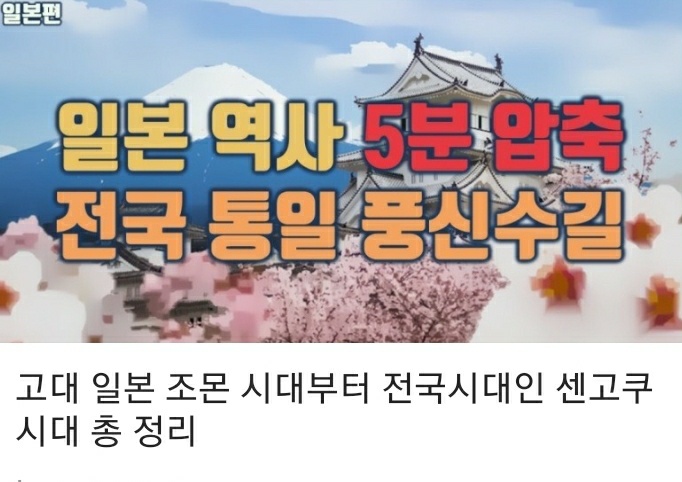 고대 일본 조몬 시대부터 전국시대인 센고쿠 시대 총 정리
https://tv.naver.com/v/15612610
I. 고훈시대
<고훈 시대의 사회>
야마모토 정권(4세기 초): 최초 통일정권, 긴키내[近畿內]의 야마토 중심으로 통일 국가 생김
도래인의 급증(4세기 말~6세기 중기) → why? 고구려의 남진 정책으로 인한 피난민多
일본 왕실은 도래 기술자로부터 유용한 대륙 기술을 도입하기 시작(+전면적 지원)
도래인들에게 각종 특혜를 주면서 외교와 경제 분야에서 도래 씨족이 실권을 장악하기 시작
I. 고훈시대
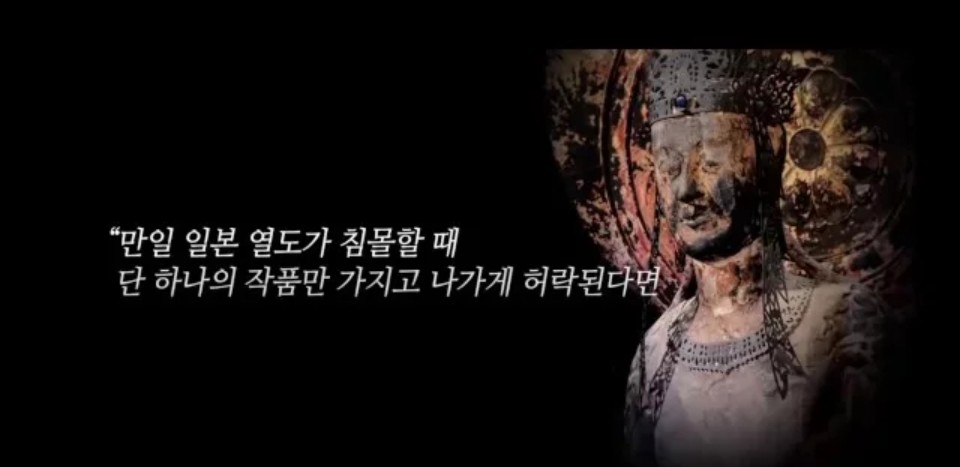 고대 일본 도래인 문화의 전래 《Cultural influences of Ancient Japan》https://www.youtube.com/watch?v=tBb7xTSbaJI
I. 고훈시대
<고훈 시대의 문화>
- 중국과 한반도에서 문자와 유교가 전해짐

- 하지키(土師器)와 스에키(須惠器)를 사용

- 청동기도 대륙에서 들어왔지만,  성능이 뛰어난 철을 사용
  why? 고대 오리엔트 지역과 달라서 철기를 사용하기 시작한 시기와   격차가 없기 때문에 실제로 사용할 기회가 없었음

- 청동기는 동탁(銅鐸)과 같은 제사, 종교용으로만 쓰이게 됨
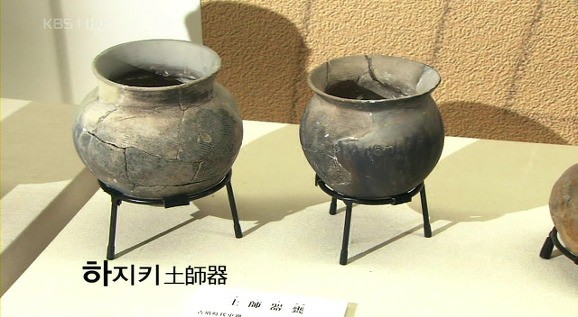 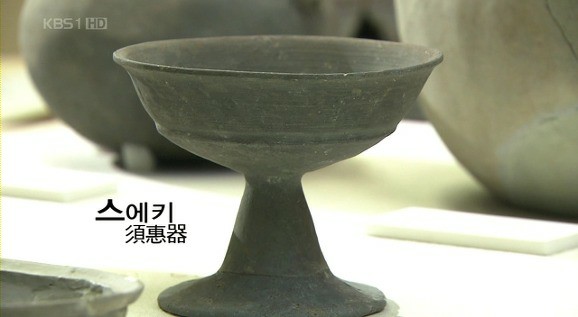 II. 아스카시대
<아스카 시대의 사회>
한국과 중국의 제도·문물 등을 수입하여 국내의 제반 체제를 혁신
쇼토쿠태자는 중신 소가노 우마코의 협력을 얻어 조정의 중앙집권 강화 
관료제 확립시켜 관위(冠位) 12계층을 제정
고토쿠[孝德]천황이 즉위 → 일본 최초의 다이카[大化]라는 독자적인 연호가 사용되었음
II. 아스카시대
다이카개신[大和改新]이 단행되고 모든 토지와 사람은 천황의 소유가 됨
중앙과 지방에는 행정기관이 설치되고 각 지방에는 행정관을 파견하여 통치함
681년 덴무 천황이 일본식 율령의 본격적인 편찬을 시작(당나라의 율령 기반)
701년 (다이호 원년)에 다이호 율령을 반포하여 첫 결실을 거두게 됨
II. 아스카시대
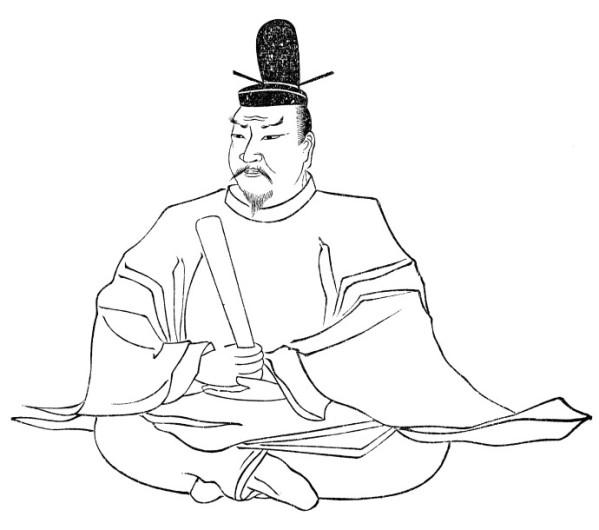 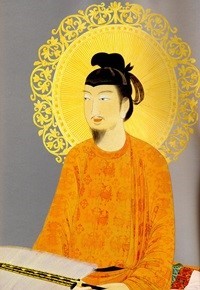 [ 고토쿠(孝德)천황]
[ 덴무천황 ]
II. 아스카시대
< 아스카 시대의 불교문화 >
불교 예술은 사원에 건축할 때 나타나는데 대표적인 사원이 아스카사와 나라외곽에 쇼토쿠 태자가 만든 호류사가 있는데 이 호류지의 유명한 벽화는 고구려의 담징이 그린 것으로 되어 있음
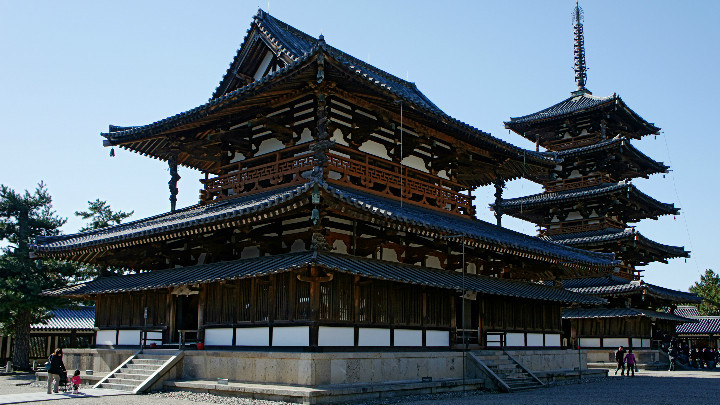 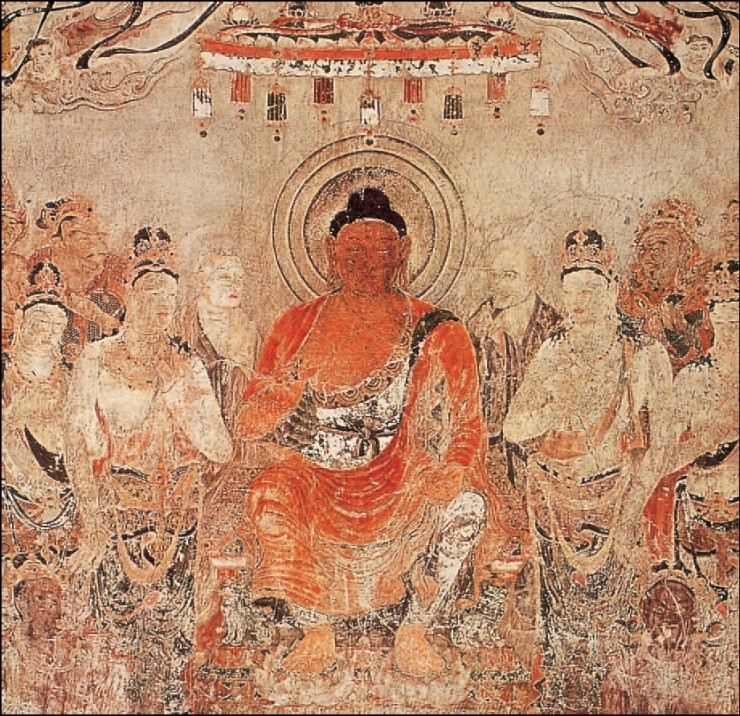 [ 호류사 ]
[ 금당벽화 ]
III. 나라 시대
< 나라 시대의 사회 >
- 일본국내의 실정에 맞게 여러 방면에서 검토하고 수정하여 시행착오를 거치면서 율령국가, 천황중심의 전제국가, 중앙집권국가를 지향하던 시대

- 율령국가라는 성격은 호적과 계장(計帳)으로 인민을 파악하고, 조용조와 군역을 부과했다는 점에서 드러남

- 다이호 율령은 이후에 후지와라노 후히토 등에 의해 누차 손질되어오며 10세기까지 일본에서 최고 법전의 지위를 유지함
III. 나라 시대
- 역사서로는 고지키, 니혼쇼키가, 문학 작품으로는 와카집인 만요슈와 현존하는 가장 오래된 한시집 가이후소(懐風藻)가 편찬되었으며, 각 지방의 지리·전설·유래 등을 기록한 지지(地志)인 풍토기도 활발하게 편찬되었음
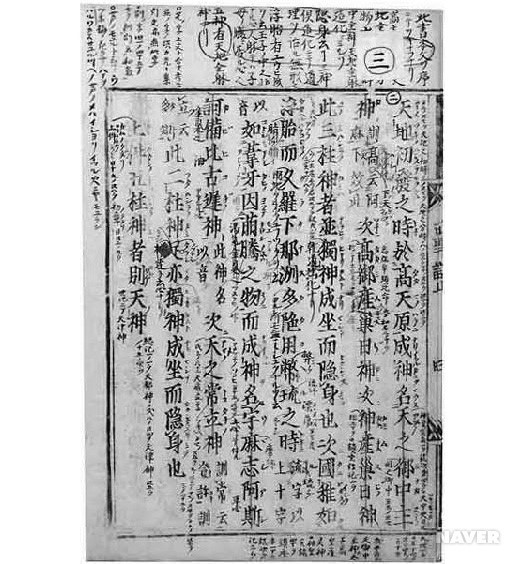 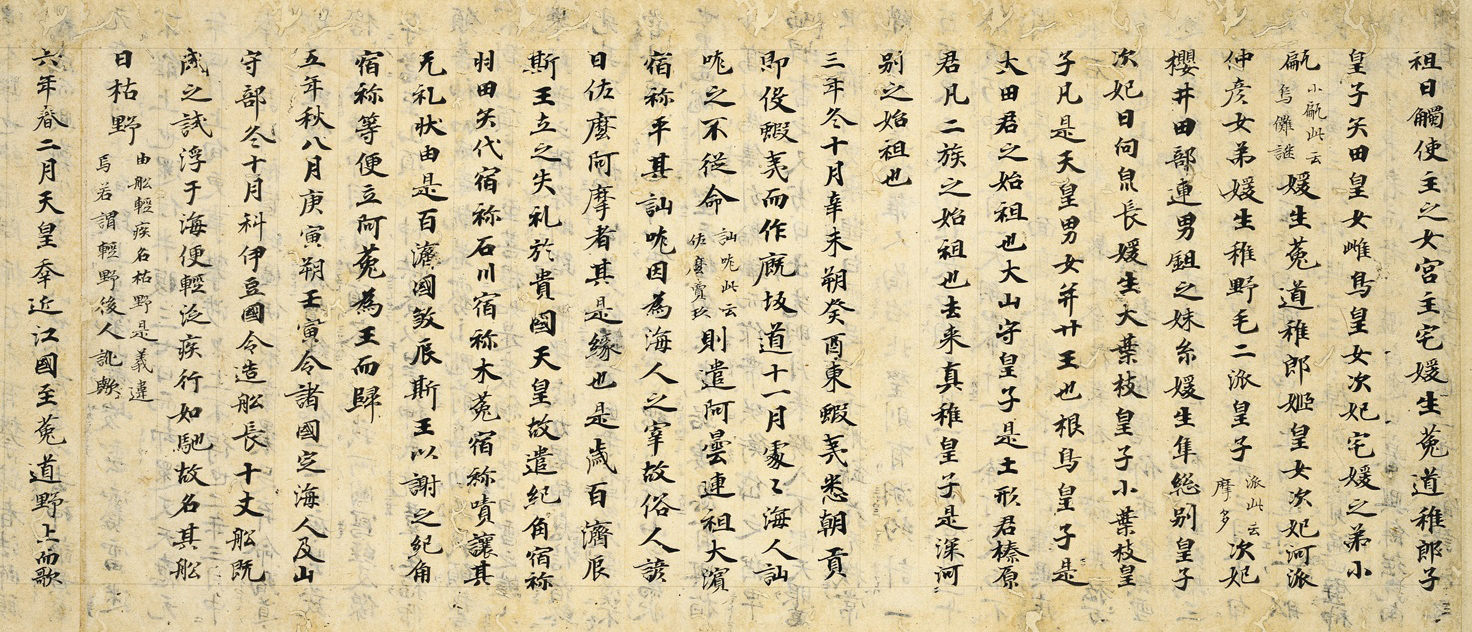 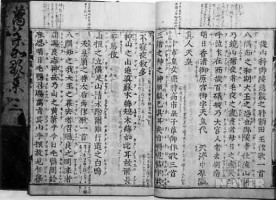 [ 고지키(古事記) ]
[ 만요슈(万葉集) ]
[ 니혼쇼키 ]
III. 나라 시대
< 나라 시대의 문화 >
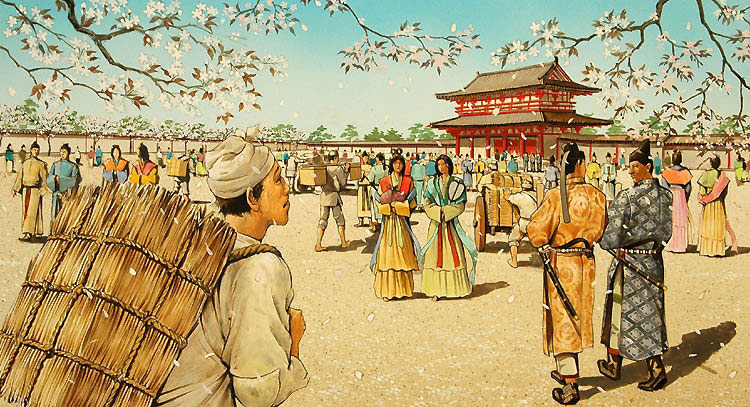 - 율령제로 인해 국가의 부가 중앙에 집중 
                              ↓

    국가의 부가 중앙에 집중되어 수도 나라
    의 황족과 귀족은 이러한 부를 배경으로 
    호사를 누림
                             ↓
     귀족적. 불교적인 문화의 발전
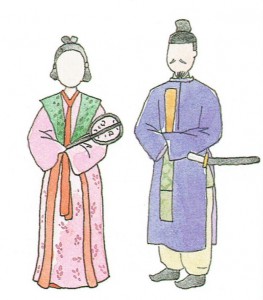 III. 나라 시대
< 나라 시대의 문화 >
- 고쿠가(国衙, 구니의 관할 관청)·고쿠분지 등에 임명된 고쿠시(国司), 관인과 긍려 등에 의해서 지방에서도 새로운 문화가 퍼져나갔음
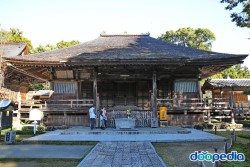 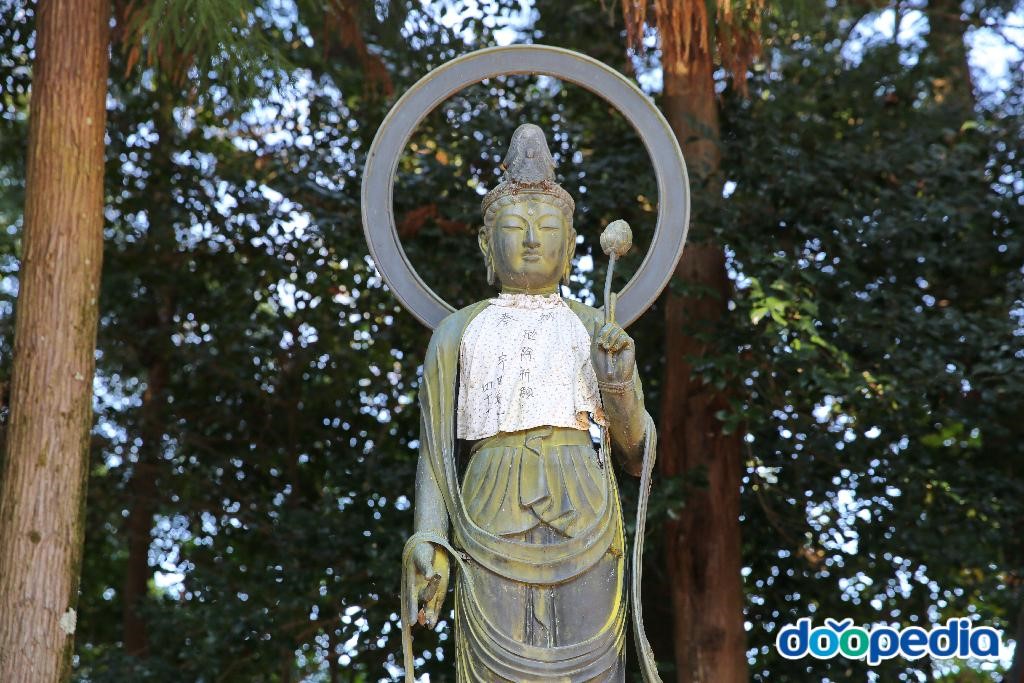 [ 고쿠분지  본당]
[ 고쿠분지 ]
III. 나라 시대
< 나라 시대의 문화 >
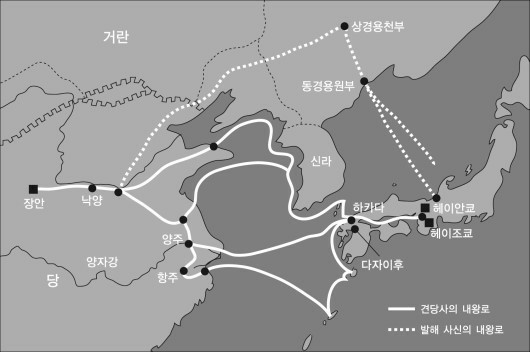 - 견발해사 이용하여 문물 받아들임
↓
대표적인 견당사들로는 716년(레이키 2년)에 당나라로 파견된 아베 나카마로, 기비 마키비, 승려 겐보 등이 있음
[ 견당사 항로 ]
IV. 헤이안 시대
< 헤이안 시대의 사회 >
794년 나라에서 천도한 헤이안쿄가 정치 · 문화의 중심지로 자리 잡은 시기
9세기 중엽~11세기 초반까지 후지와라 가문이 조정의 지배권을 장악
1086년, 시라카와 천황이 퇴위한 뒤에는 막후에서 정치를 하는 인세이 체제가 확립 
→ 말기에는 다이라씨가 통치권 행사
IV. 헤이안 시대
이 시대에는 궁중 귀족 문화가 찬란한 꽃을 피우면서, 특히 미술과 문학 분야에서 괄목할 만한 발전에 이룩
헤이안 시대 말기에 지방의 호족 세력들이 무사단을 편성 
→ 귀족 정권 수립
IV. 헤이안 시대
< 헤이안 시대의 귀족문화 >
- 헤이안 시대의 귀족은 겨우 백여 명에 불과했다. 모든 관리 가운데에서 약 1퍼센트만이 귀족이 될 수 있었음

- 하지만 귀한 대접을 받고 많은 돈을 받는 데 비해 하는 일은 별로 없었음

- 겉보기에만 아름답고, 활동하기에는 매우 불편한 옷을 착용하고 다님
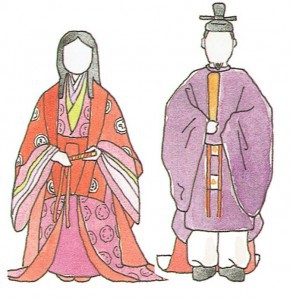 IV. 헤이안 시대
< 헤이안 시대의 귀족문화 >
- 귀족들은 일본의 문화를 발전시키는 데 중요한 역할

일본과 교류하던 발해와 신라가 망하고 한동안 유행했
던 중국 당나라풍에서 벗어나려 했기 때문에 귀족들은
일본만이 가진 문화 생활을 누릴려고 했음
예) 다다미, 병풍, 휘장 등등
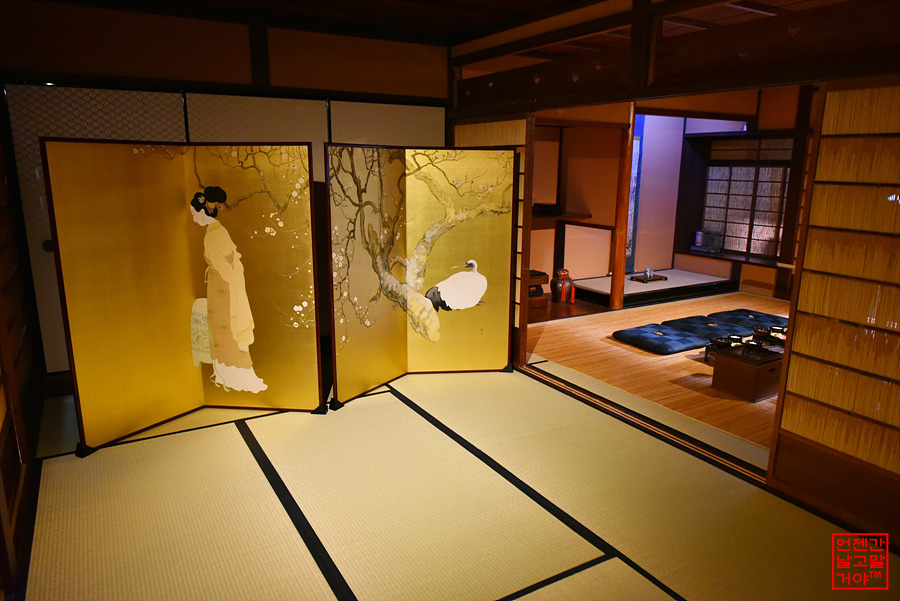 [ 출처 ]
위키백과(일본의 역사) https://ko.wikipedia.org/wiki/%EC%9D%BC%EB%B3%B8%EC%9D%98_%EC%97%AD%EC%82%AC
[네이버 지식백과] 헤이안 시대(중고)의 문학 (일본문학사, 2013. 1. 18., 민병훈)
https://terms.naver.com/entry.nhn?docId=1965713&cid=60592&categoryId=60592
[네이버 지식백과] 헤이안 시대의 귀족들 (천재학습백과 초등 스토리텔링 세계사)
https://terms.naver.com/entry.nhn?docId=3546905&cid=58584&categoryId=58596
[네이버 지식백과] 아스카 문화 (천재학습백과 초등 스토리텔링 세계사)
https://terms.naver.com/entry.nhn?docId=3546902&cid=58584&categoryId=58596#TABLE_OF_CONTENT6
[네이버 지식백과] 아스카 시대 [飛鳥時代(비조시대)] (두산백과) https://terms.naver.com/entry.nhn?docId=1121239&cid=40942&categoryId=33408
[네이버 지식백과] 야마토 시대 [大和時代] (두산백과) 
https://terms.naver.com/entry.nhn?docId=1232714&cid=40942&categoryId=33407

사진
https://ehddu.tistory.com/m/2058
http://blog.daum.net/santaclausly/11793509
https://blog.naver.com/miyamazi1957
https://terms.naver.com/entry.nhn?docId=3352772&cid=62070&categoryId=62085
https://teropods.tistory.com/192
https://ko.wikipedia.org/wiki/%EC%9D%BC%EB%B3%B8%EC%84%9C%EA%B8%B0
https://terms.naver.com/entry.nhn?docId=1078822&cid=40942&categoryId=33409
http://blog.daum.net/osu0582/931
https://thewiki.kr/w/%EB%82%98%EB%9D%BC%20%EC%8B%9C%EB%8C%80
https://unzengan.com/1817
https://teropods.tistory.com/198
감사합니다